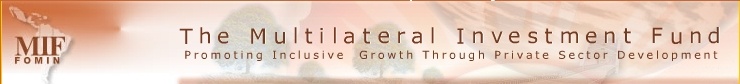 PLAN DE LA SESIÓN

Por qué el FOMIN adopta la Iniciativa de Gestión del Conocimiento, K2Practice
Qué es una comunidad de aprendizaje o práctica
Qué implica tener una comunidad virtual
Cómo puede ayudar el FOMIN
La Iniciativa FOMIN K2Practice de gestión del conocimiento
Apoyo al conocimiento a través de comunidades
TALLER INICIAL CLA ARGENTINA
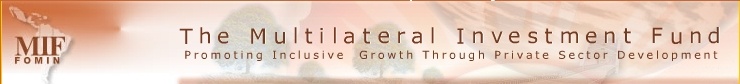 ¿Por qué el FOMIN adopta la Iniciativa de Gestión del Conocimiento, K2Practice?

14 años experiencia en proyectos promoción sector privado (+1.000) con $1.200 millones aprobados y + 800 movilizados

Trabajamos con agentes de cambio (+ de 800) que promueven crecimiento y reducción pobreza a través sector privado

FOMIN concebido como laboratorio innovador para promover la replicabilidad a mayor escala y otros contextos

Queremos desencadenar práctica reflexiva colectiva para aumentar impacto proyectos.

K2Practice un medio para mejorar el impacto a través de los proyectos con Uds. de protagonistas
TALLER INICIAL CLA ARGENTINA
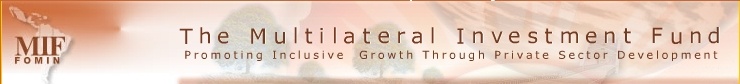 ¿Por qué Ustedes como socios? (I)

Gran parte del conocimiento acumulado en los proyectos del FOMIN reside en sus organizaciones
Desde un punto de vista colectivo, este conocimiento es tácito
Este conocimiento es un bien público:  debemos hacerlo explícito y difundirlo para que otros se beneficien
TALLER INICIAL CLA ARGENTINA
Ustedes
Generan cambio
Crean conocimiento original local
Transfieren conocimiento local a globalidad
Acceden a conocimiento global para mejorar su práctica
Nosotros
Financiamos proyectos
Accedemos a conocimiento global
Transferimos conocimiento
Obligados a crear plataformas intercambio para comunidad agentes
Combinación de ambos puede ser muy potente y mejora impacto
[Speaker Notes: Tenemos mucho conocmiento, sabemos cómo hacer las cosas, pero no lo compartimos.  Nuestro conocimiento tácito (el que está en nuestras mentes) debe ser compartido si queremos realizar todo su potencial.]
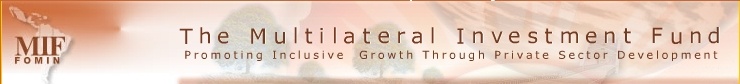 ¿Por qué Ustedes como socios? (II)

Número significativo de proyectos
Sectores importantes para el desarrollo del sector privado
Madurez en las relaciones colectivas entre FOMIN y sus socios y entre Uds.
TALLER INICIAL CLA ARGENTINA
Con estos activos creemos que podemos:
Mejorar el impacto de los proyectos actuales y futuros
Asumir una responsabilidad compartida en esfuerzo
 de promoción crecimiento y generación empleo de calidad
Promover la replicabilidad
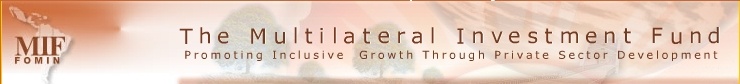 Definición de Comunidad de Aprendizaje
Grupos de personas que comparten inquietudes, problemas y pasión por un tema.

Profundizan sus conocimientos y experiencia en un área, interactuando periódicamente.

Comparten lo que ellos conocen y aprenden uno del otro sobre sus respectivas áreas de experiencia.
TALLER INICIAL CLA ARGENTINA
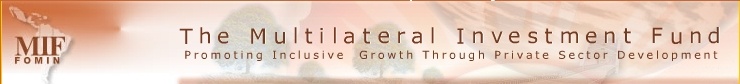 Características Comunidad de Aprendizaje (I)
Dos clases de Comunidades:
Auto organizadas
Patrocinadas por la Organización

Se diferencian de una Red porque se enfocan en temas sustantivos y no solamente en relaciones.

Se diferencian de un equipo de trabajo porque están orientadas a compartir conocimientos en lugar de realizar tareas.
TALLER INICIAL CLA ARGENTINA
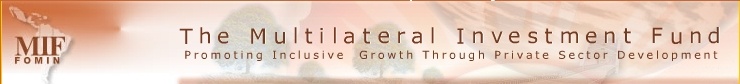 Características Comunidad de Aprendizaje (II)
Las Comunidades necesitan crear eventos, actividades y relaciones que ayuden a que emerja su valor potencial, que permitan descubrir nuevas formas de incrementarlo, en lugar de determinar anticipadamente el valor esperado.

Una Comunidad explora tanto el conocimiento existente, como los últimos avances en el tema en  cuestión;
TALLER INICIAL CLA ARGENTINA
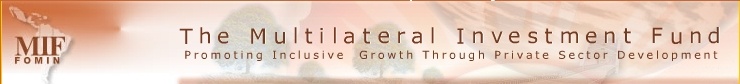 Características Comunidades de Aprendizaje (III)
Las Comunidades son lugares neutros, separados de las presiones de la actividad diaria

No tienen jerarquía

El factor más importante de una Comunidad es la vitalidad de la participación de los miembros
TALLER INICIAL CLA ARGENTINA
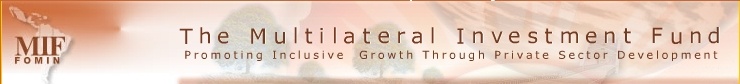 Los papeles de la Comunidad de Aprendizaje
Ayuda mutua
Generar conocimiento nuevo a través interacción
Gestionar el conocimiento;
Desarrollar buenas prácticas;
Innovar e influir en el entorno sobre la cultura de innovación
TALLER INICIAL CLA ARGENTINA
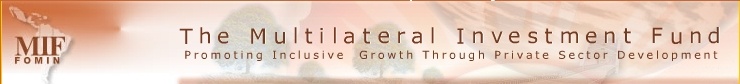 Pasos para crear una Comunidad de Aprendizaje
Identificar una Agenda común.  ¿Cuál en Argentina?
Construir confianza y adquirir compromisos;
Tenemos la confianza ya, ¿pero podemos adquirir más compromisos?
Trabajar en conjunto; ¿Podemos y queremos?
Los proyectos están en diversos sectores
Lograr primeros resultados exitosos con objetivos modestos
Incrementar la productividad
Desarrollar comunicaciones
Implementar sus productos 
No olvidar que es un medio (potente) para mejorar nuestros resultados, por tanto limitar la inversión
TALLER INICIAL CLA ARGENTINA
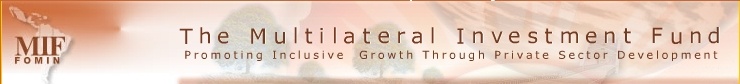 Agenda común
Compartir propósitos:  Entender las percepciones de los otros sobre la situación, sus deseos y necesidades;
Definir aspectos críticos: Clarificar los temas que tienen que ser discutidos;
Identificar intereses: Avanzar más allá de las posiciones asumidas para buscar  y compartir temas coincidentes;
TALLER INICIAL CLA ARGENTINA
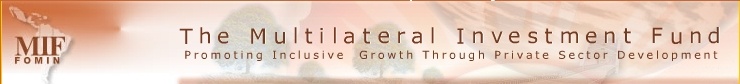 Agenda común
Generar opciones:  Plantear opciones y mirar los problemas desde diferentes ángulos
Desarrollar criterios objetivos: Desarrollar criterios objetivos para permitir seleccionar opciones que sean mutuamente compartidas
Evaluar opciones: Evaluar todas las opciones y lograr acuerdos.
TALLER INICIAL CLA ARGENTINA
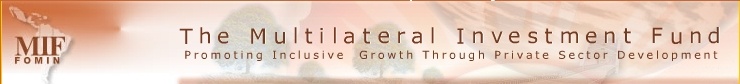 ¿Qué podemos identificar conjuntamente?
Qué conocimientos tenemos;
Quiénes de nosotros tienen esos conocimientos; 
Cómo podemos intercambiar conocimientos;
Dónde se generan otros conocimientos...

...Y muchas otras cosas más que nos interesan o convienen.
TALLER INICIAL CLA ARGENTINA
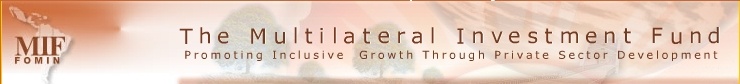 LES PODEMOS AYUDAR
Iniciativa K2Practice
FOMIN acaba de presentar a sus donantes K2Practice.  Tiene cuatro componentes:
Repositorios de Información
Comunidades de Aprendizaje FOMIN en clusters y países
Análisis de temas maduros en el FOMIN para la replicabilidad en otros contextos y lugares
Apoyo al cambio organizacional del FOMIN
TALLER INICIAL CLA ARGENTINA
[Speaker Notes: Podemos utilizar los componentes 2 y 3 de la Iniciativa K2 Practice]
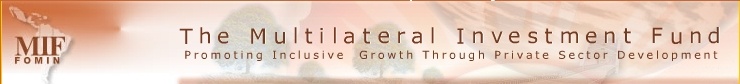 ¿Cómo les podemos ayudar? (I)
Dándoles un espacio para su comunidad virual en
www.iadb.org/mif  para que puedan:

Tener sus proyectos y documentos relacionados
Tener un blog sobre el sector privado en Argentina
Tener papers o documentos clave
Tener discusiones virtuales (recuerden son sólo un medio)
Registrarse por temas de interés del FOMIN y reciban  y coloquen noticias y eventos
TALLER INICIAL CLA ARGENTINA
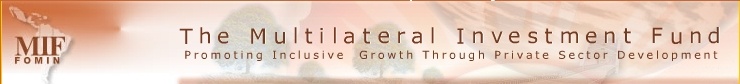 ¿Cómo les podemos ayudar? (II)
Identificar y diseminar las lecciones de sus proyectos
Sistematizar y difundir el conocimiento que generen
Realización de pasantías en otros ejecutores en otros países
TALLER INICIAL CLA ARGENTINA
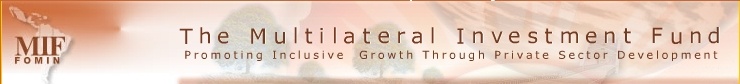 MUCHAS GRACIAS

Para más información    
www.iadb.org/mif

Se puede suscribir para recibir noticias
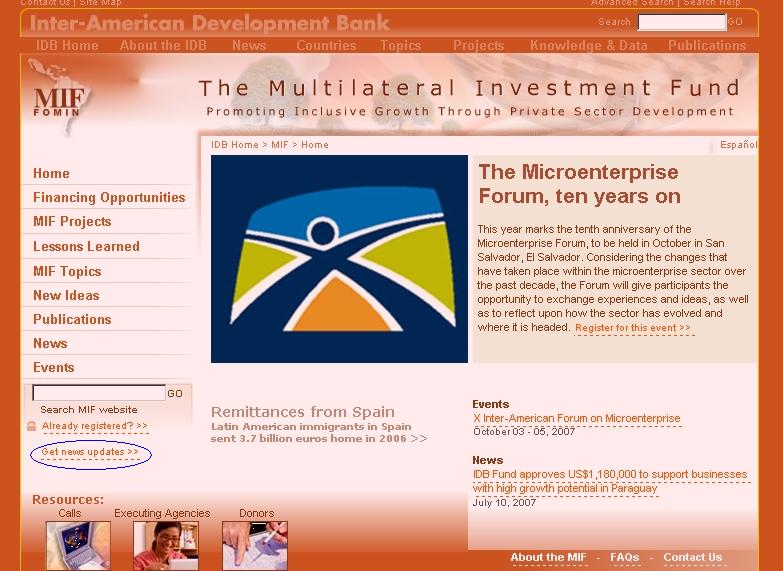